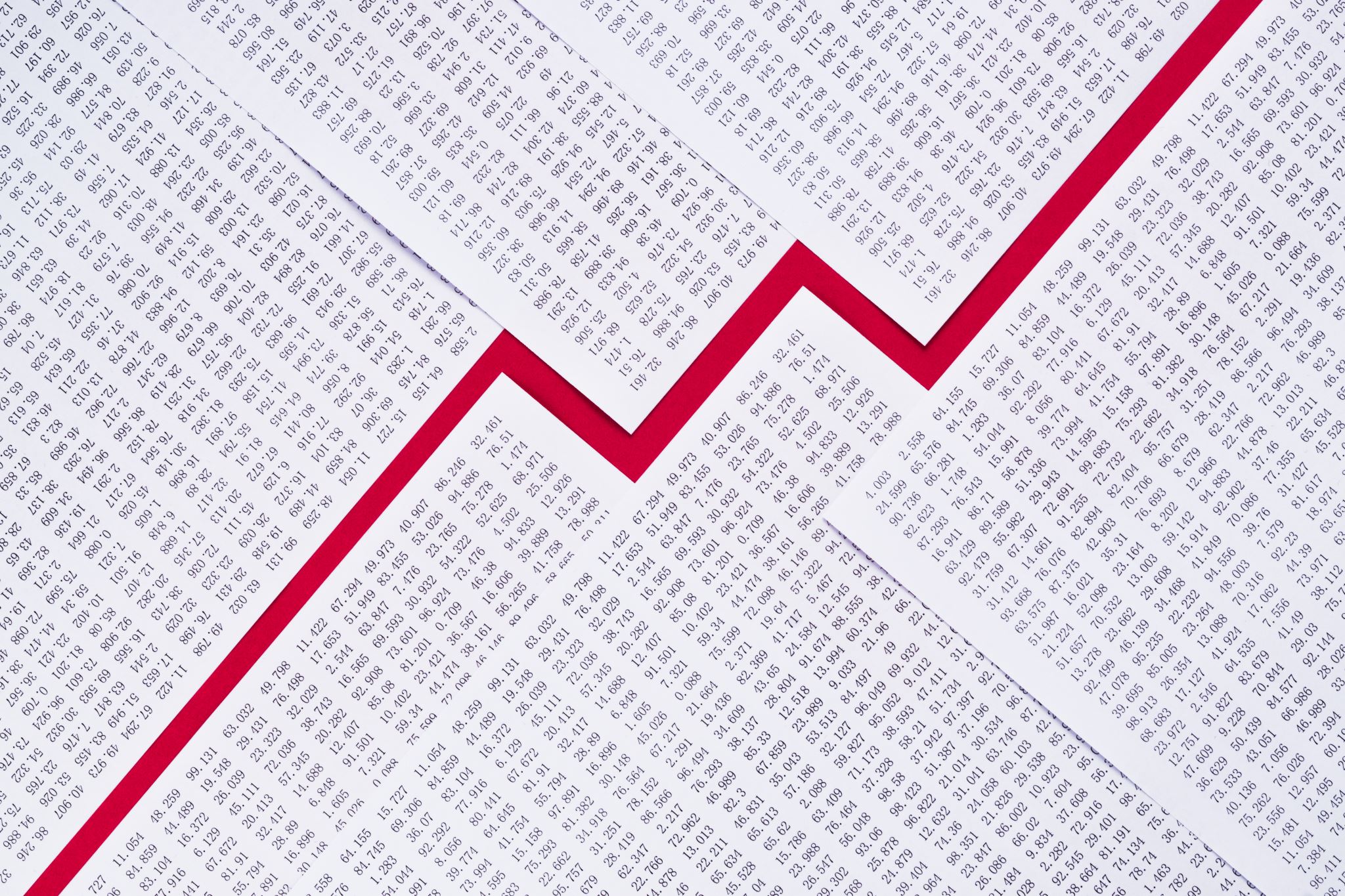 Comparison of linear and nonlinear regression of adsorption isotherms
EAS 4480 
Paige Wise
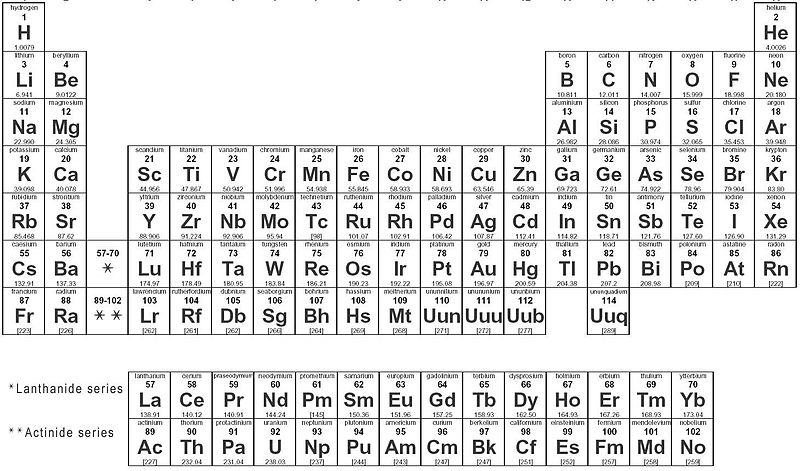 Rare earth element Adsorption
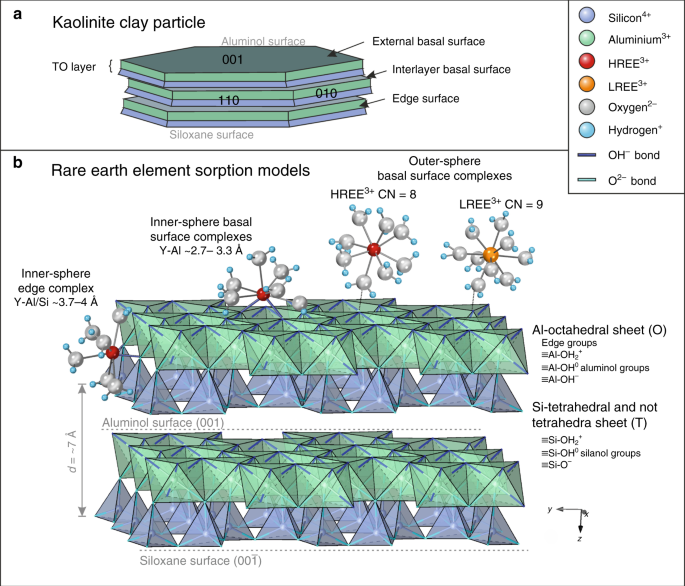 MREE
LREE
HREE
Figure 1: An adapted periodic table to visually display the rare earth metals and the light, middle, and heavy REEs. The categories of REEs are differentiated by atomic mass as the atomic numbers increase across the row. (CC-licensed).
Figure 2: (a) A model of kaolinite highlighting the alternating silicate tetrahedral and aluminum octahedral layers. (b) Hydrated rare earth ions are adsorbing to the surface of kaolinite (Borst et. al 2020)
Langmuir vs Freundlich isotherms
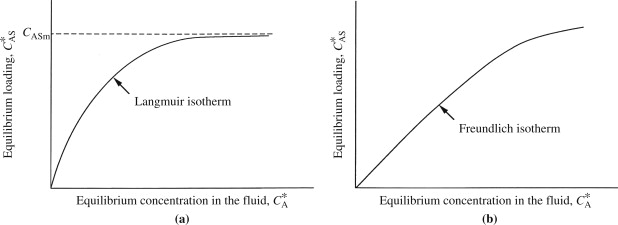 Figure 3: (a) A graph depicts a Langmuir isotherm where an adsorption carrying capacity is highlighted with the dotted line. (b) A plotted Freundlich isotherm does not account for a carrying capacity which indicates infinite adsorption sites (Doran, 2013)
Objectives
Regression
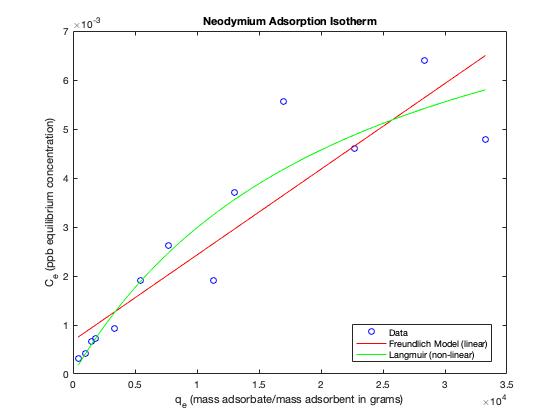 Residual Analysis
Mean of Linear Regression Residuals:  
0.00065623

Mean of Non-Linear Regression Residuals:
0.00040148
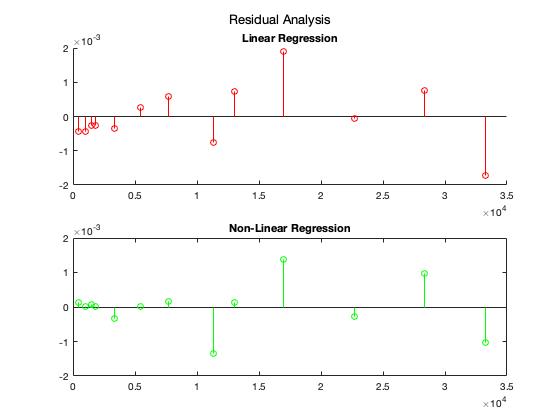 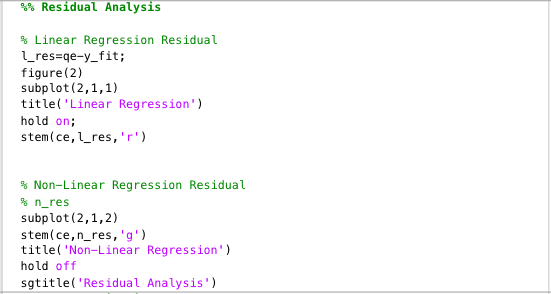 Uncertainty
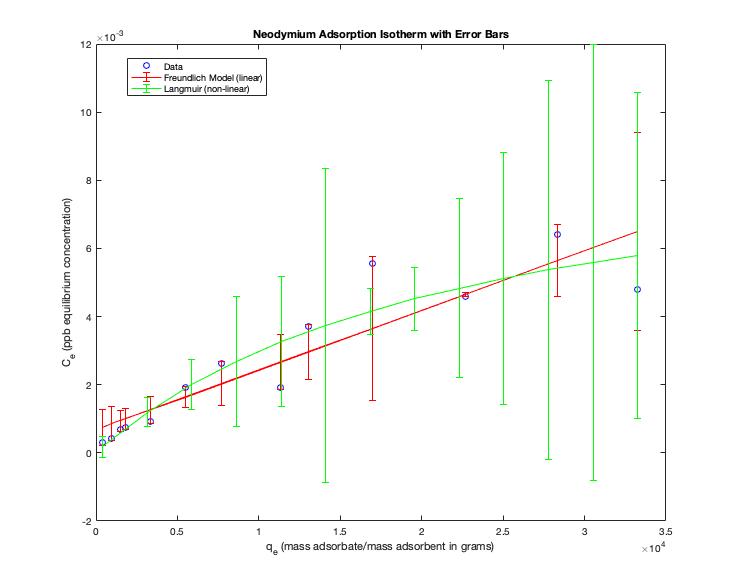 Mean Linear Regression Error:
0.00082
Mean Non-Linear Regression Error:
 0.0027
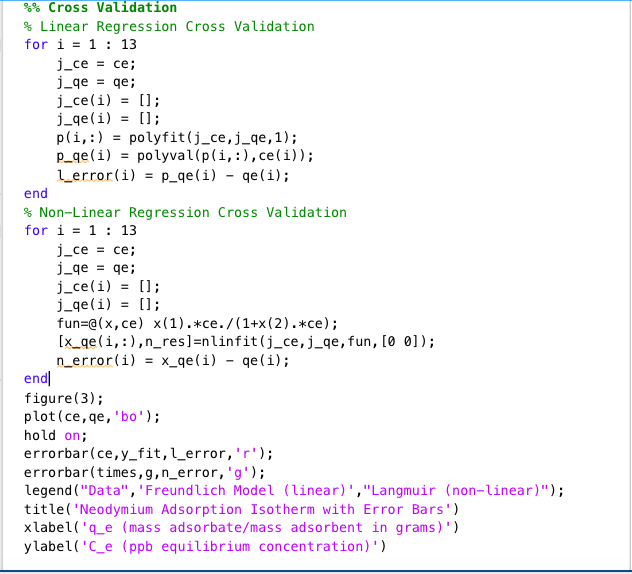 Conclusions
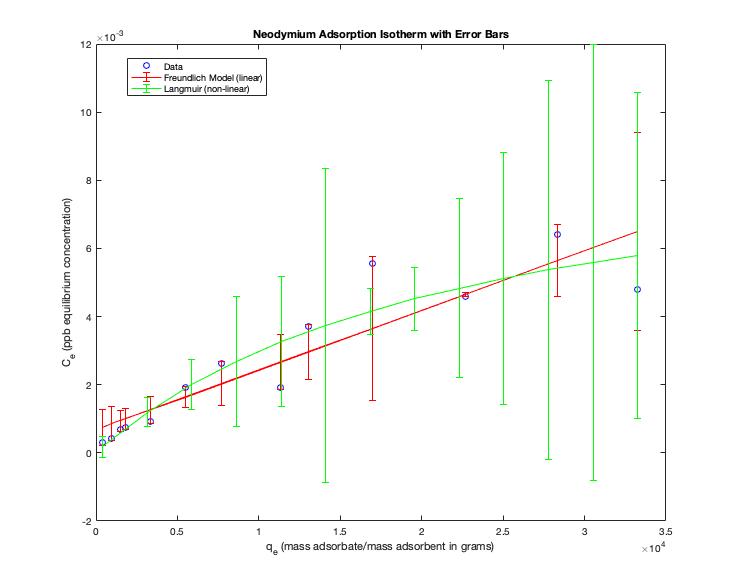 The Langmuir Isotherm fit the Nd adsorption data better than the Freundlich Isotherm 
Smaller mean for the nonlinear residuals
Using cross-validation, it can be determined that though the Langmuir Isotherm fits better but does lead to a large range for errors
Smaller error mean suggests that the Freundlich is easier to calculate 

Langmuir isotherms better predict adsorption behavior however in order to minimize error, a large data set would be better
Sources
Doran, Pauline M. 2013. “Chapter 11 - Unit Operations  BT  - Bioprocess Engineering Principles (Second Edition).” 445–595.

Jeppu, Gautham P., and T. Prabhakar Clement. 2012. “A Modified Langmuir-Freundlich Isotherm Model for Simulating PH-	Dependent Adsorption Effects.” Journal of Contaminant Hydrology 129–130:46–53. doi: 	10.1016/J.JCONHYD.2011.12.001.

Juan Luis, Fernández Martínez, Fernández Muñiz Zulima, and Breysse Denys. 2018. “The Uncertainty Analysis in Linear and 	Nonlinear Regression Revisited: Application to Concrete Strength Estimation.” 	Https://Doi.Org/10.1080/17415977.2018.1553969 27(12):1740–64. doi: 10.1080/17415977.2018.1553969.\

Osmari, Taynara Andrea, Roger Gallon, Marcio Schwaab, Elisa Barbosa-Coutinho, João Baptista Severo, and José Carlos 	Pinto. 2013. “Statistical Analysis of Linear and Non-Linear Regression for the Estimation of Adsorption Isotherm 	Parameters:” Http://Dx.Doi.Org/10.1260/0263-6174.31.5.433 31(5):433–58. doi: 10.1260/0263-6174.31.5.433.